Facultad de TeatroExamen Complementario 2023Área de Intervención Socioeducativa
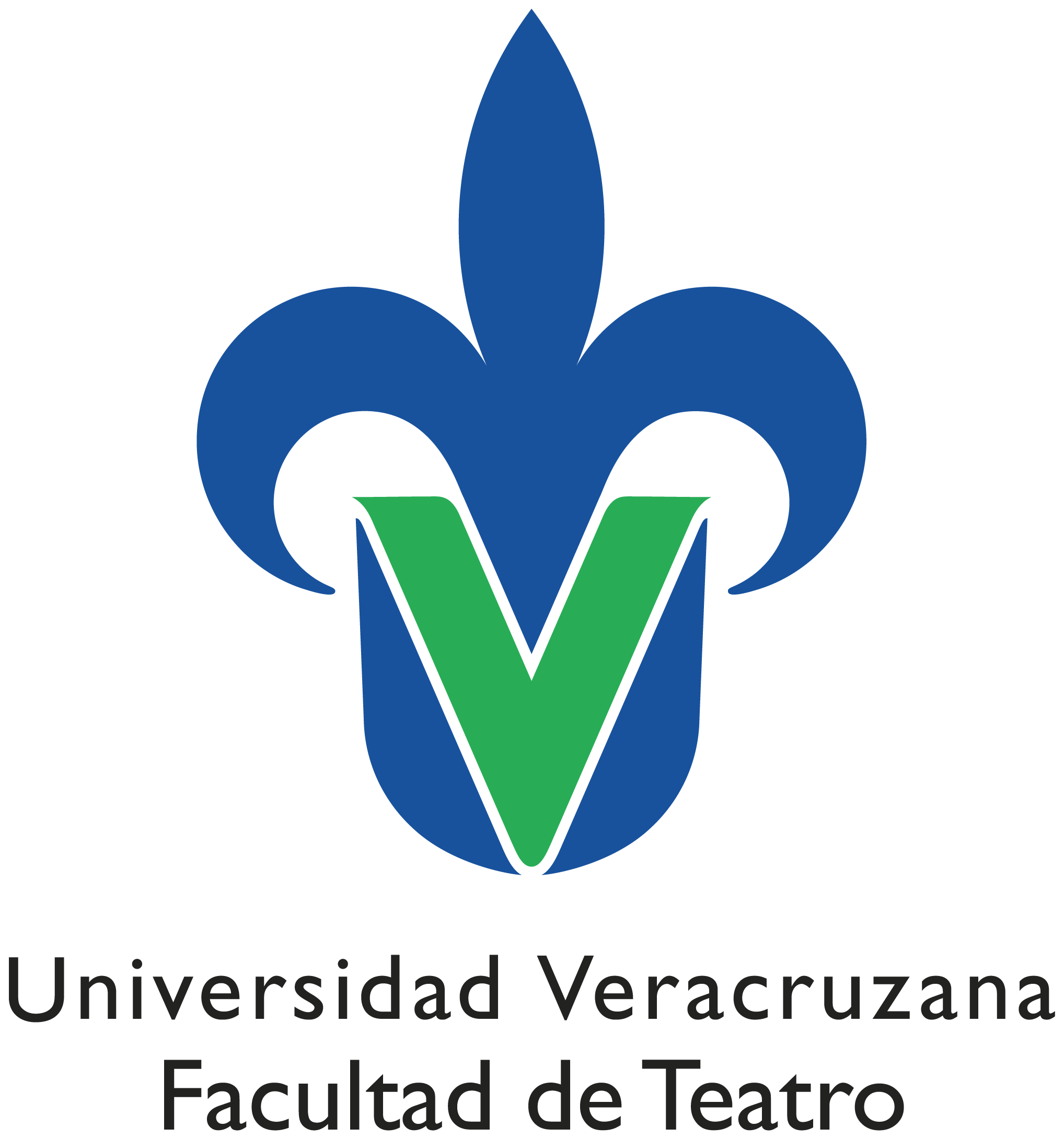 Nombre del aspirante:

Nombre del proyecto:
Estos son los puntos que vas a responder de manera oral (5 min. Máximo)
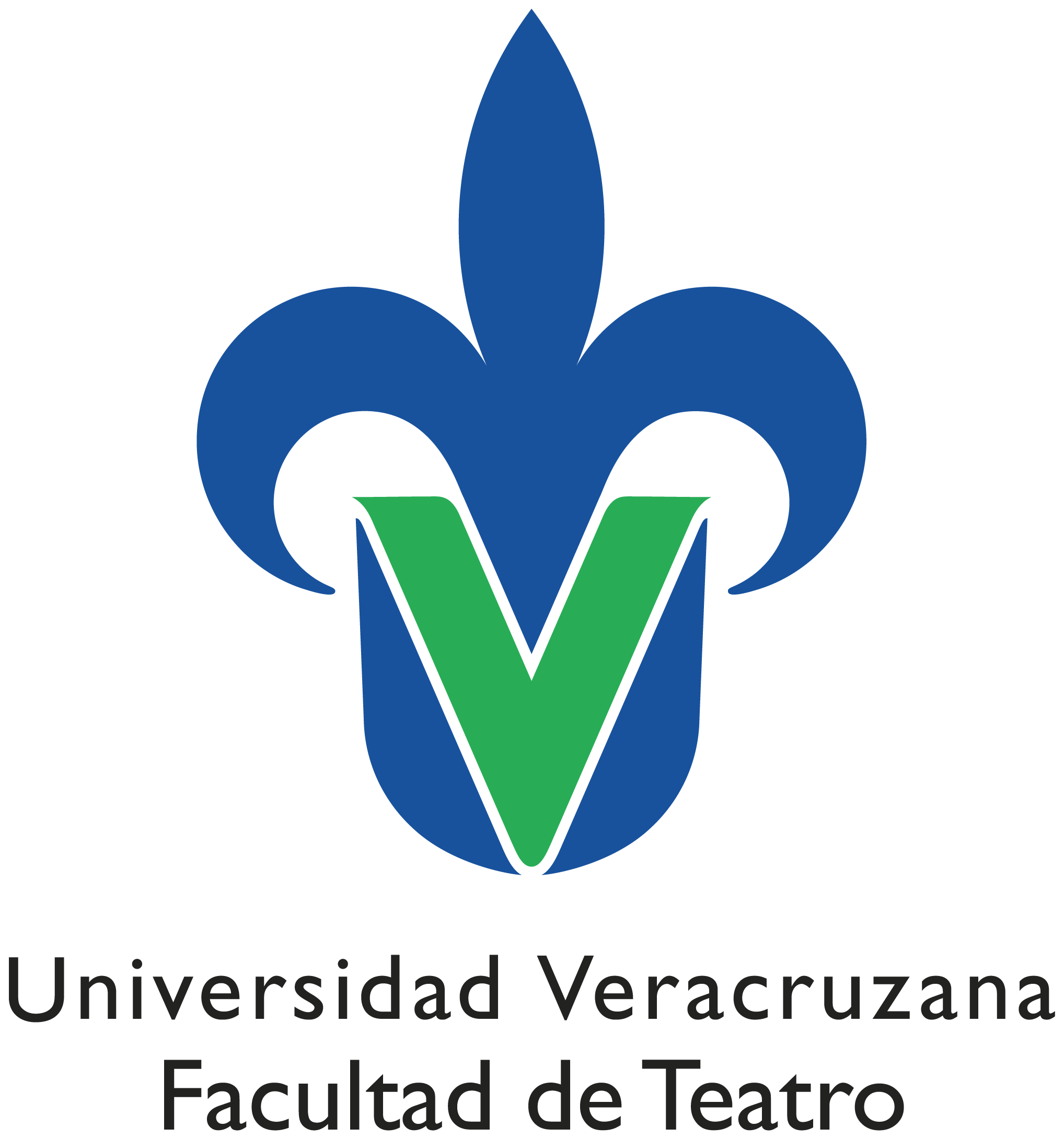